Муниципальное автономное дошкольное образовательное учреждение «Детский сад №23 «Золотой ключик» общеобразовательного вида с приоритетным осуществлением деятельности по художественно-эстетическому направлению развития воспитанников
Профилактика конфликтов в категории «Педагог – родитель» в дошкольном образовательно учреждении
Выполнила:
Казакова Светлана Юрьевна
Что такое конфликт?
противодействие субъектов по поводу возникшего противоречия, действительного или вооображаемого; 
взаимные отрицательные отношения, возникающие при столкновении желаний, мнений;
противоречие, воспринимаемое человеком как значимая для него психологическая проблема, требующая своего разрешения и вызывающая активность, направленную на его преодоление.
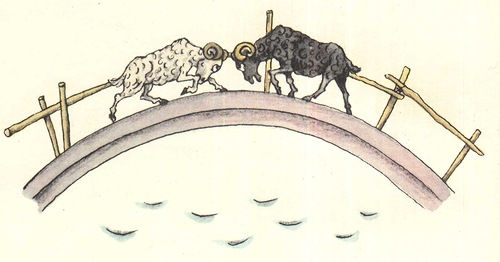 ПРИЧИНЫ    КОНФЛИКТОВ  МЕЖДУ ПЕДАГОГОМ И РОДИТЕЛЯМИ:

плохая осведомленность родителей об образовательно-воспитательном процессе в детском саду
разные представления сторон о средствах воспитания
недовольство родителей методами воспитания педагога
личная неприязнь
мнение родителей о  предвзятом отношении к ребенку 
непрофессионализм воспитателя
Причины конфликтов , обусловленные личностным своеобразием родителей
Неумение контролировать свое эмоциональное состояние
Низкий уровень самоуважения
Агрессивность
Повышенная тревожность
Некоммуникабельность
Повышенная принципиальность
Способы выявления конфликтного родителя
Наблюдения
Анкетирование
«Почтовый ящик» для родителей
Анализ ситуаций
Упражнение «Яблоко и червячок»
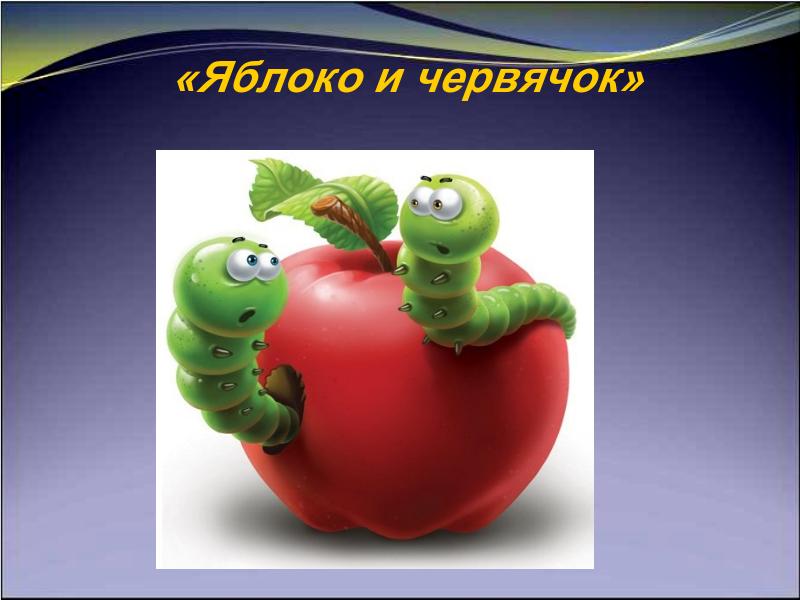 Упражнение «Яблоко и червячок»
Формы взаимодействия с родителями для профилактики конфликтов
Индивидуальные беседы
Оформление родительских уголков, изготовление буклетов
Консультации
Выставки совместных работ
Фотовыставки
Интервью воспитанников
Совместные праздники и развлечения, спортивные мероприятия
Проведение акций
Выпуск стенгазет
Праздничные поздравления 
Участие в конкурсах
Правила поведения в предконфликтной ситуации
Решать спорный вопрос в настоящем времени, не упоминая прошлые  обиды,  конфликты. 
 Адекватно воспринимать, сознавать суть конфликта 
Быть открытым в общении, доброжелательным и стремиться к созданию климата взаимного доверия
Попробовать понять позицию оппонента "изнутри", поставив  себя на его место
Не говорить обидных, унижающих достоинство личности слов
Уметь аргументированно высказать свои намерения в случае неудовлетворения требований
В минуты торжества над другим  давайте ему возможность » спасти себя", то есть выйти из ситуации с достоинством. 
Использовать «эффект неожиданность»
Шесть важных слов
«Я признаю, что допустил эту ошибку»
«Вы сделали это просто чудесно»
«А как вы считаете?» 
«Вы посоветуйте, пожалуйста»
«Искренне благодарю»
«Мы».
Ребенок, воспитатель и родитель-Три составляющих,А целое – одно –Ребенок! Жизнь его и счастье,Что может быть важнее, 
чем оно?
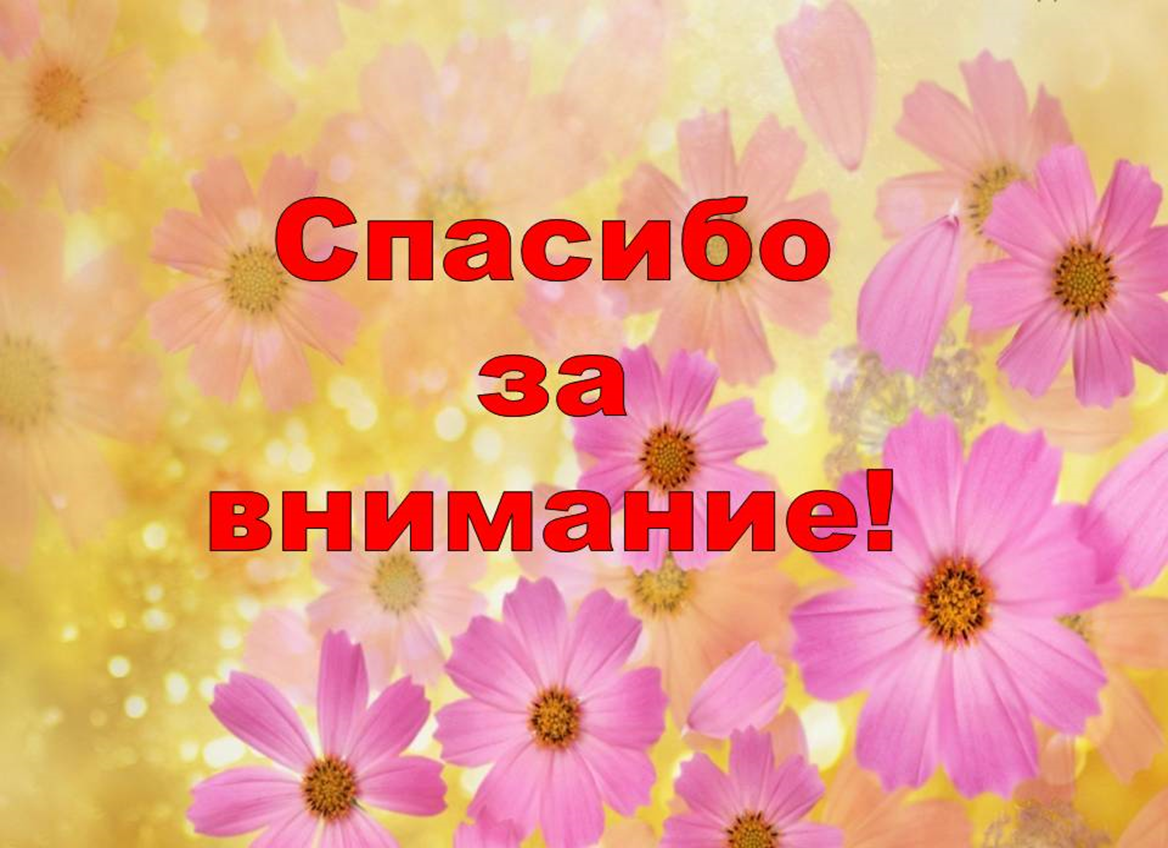